Politica ed economia
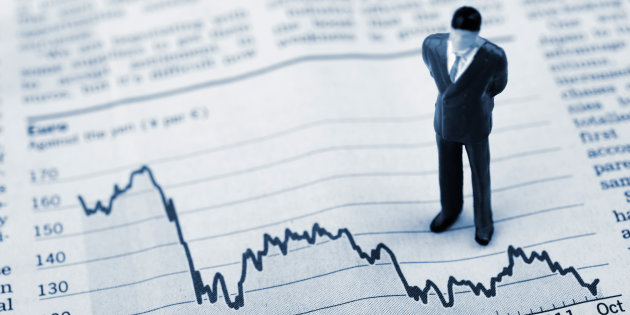 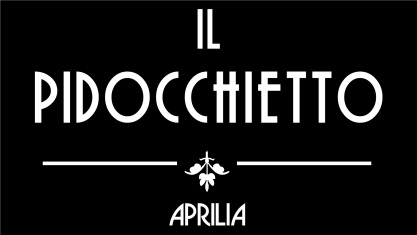 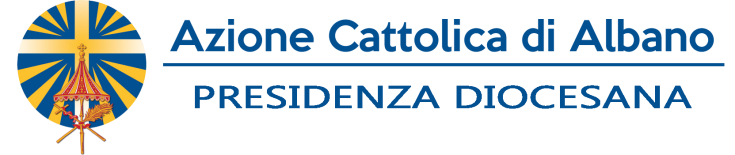 17/02/2019
Politica ed economia
Un paragone:
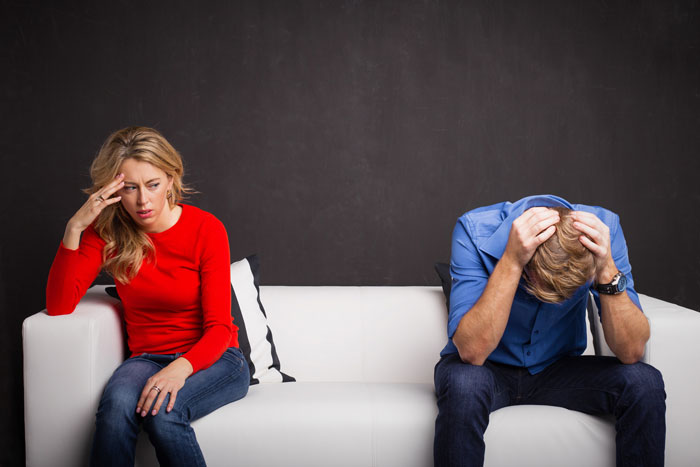 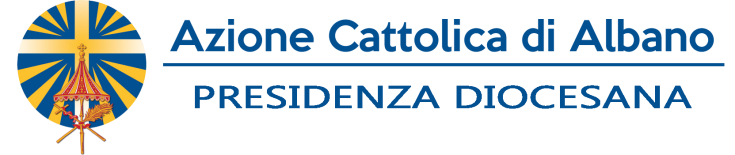 17/02/2019
Politica ed economia
Un immagine:
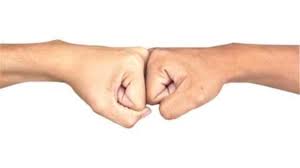 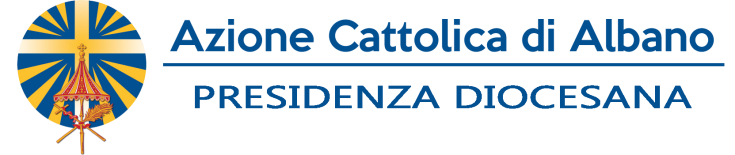 17/02/2019
Politica ed economia
Cosa ha contribuito a mettere in crisi questo rapporto?
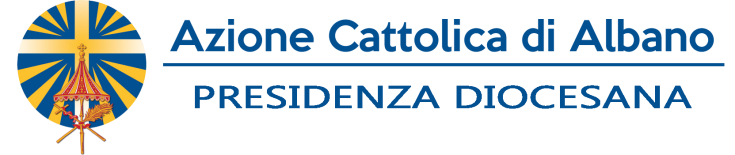 17/02/2019
Politica ed economia
La globalizzazione!
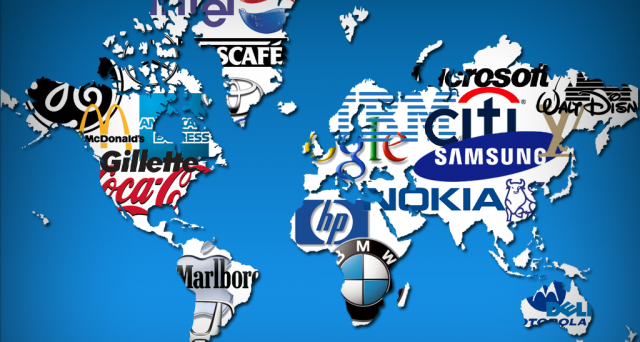 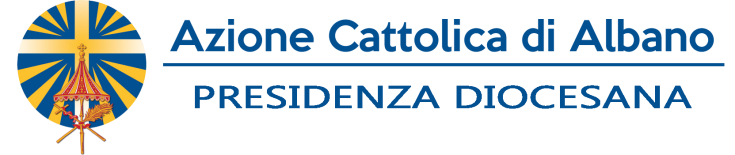 17/02/2019
Politica ed economia
In positivo:

 ha contribuito ad accrescere lo sviluppo economico di molti Paesi.
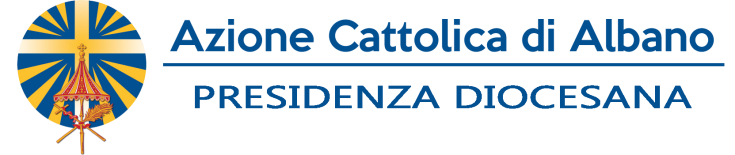 17/02/2019
Politica ed economia
Allo stesso tempo però:


 ha favorito la delocalizzazione.
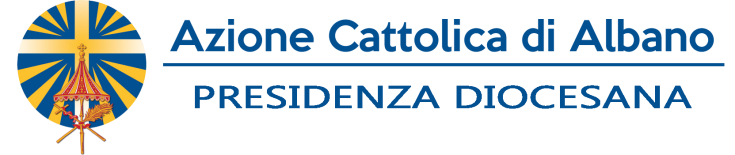 17/02/2019
Politica ed economia
Il caso Barbie
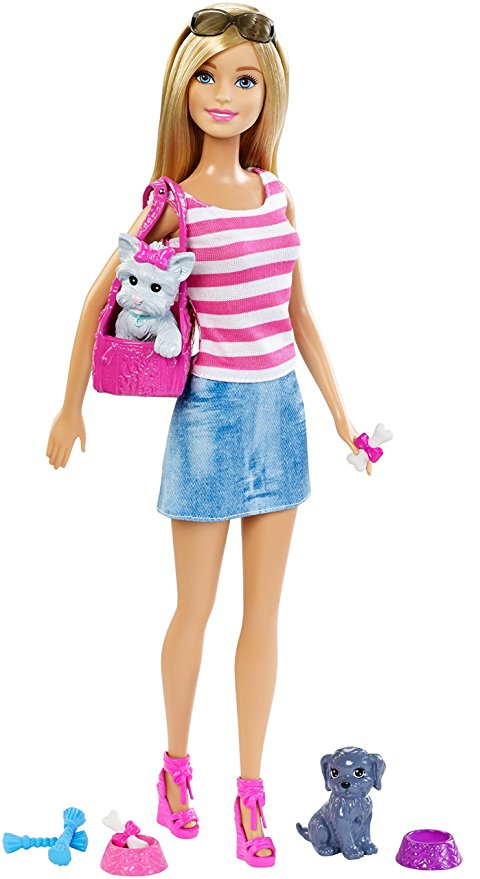 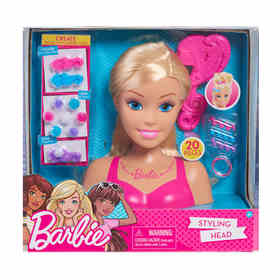 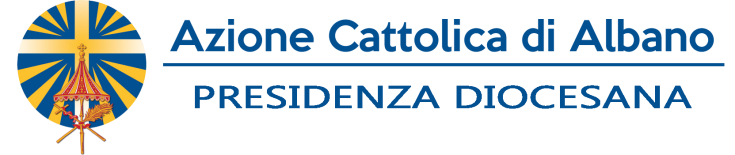 17/02/2019
Politica ed economia
E soprattutto:

	 ha causato la perdita di potere e di autonomia della politica!

Come?
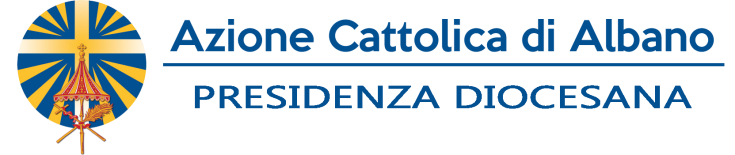 17/02/2019
Politica ed economia
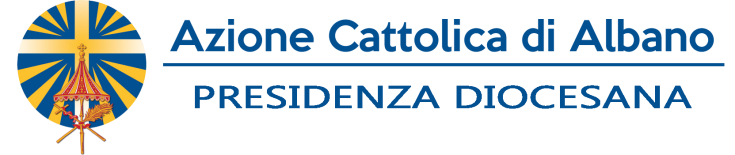 17/02/2019
Politica ed economia
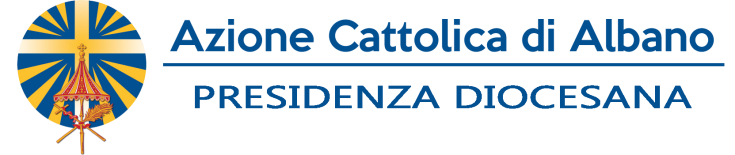 17/02/2019
Politica ed economia
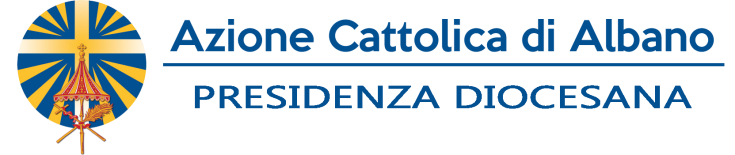 17/02/2019
Politica ed economia
Le banche centrali governano il sistema monetario.
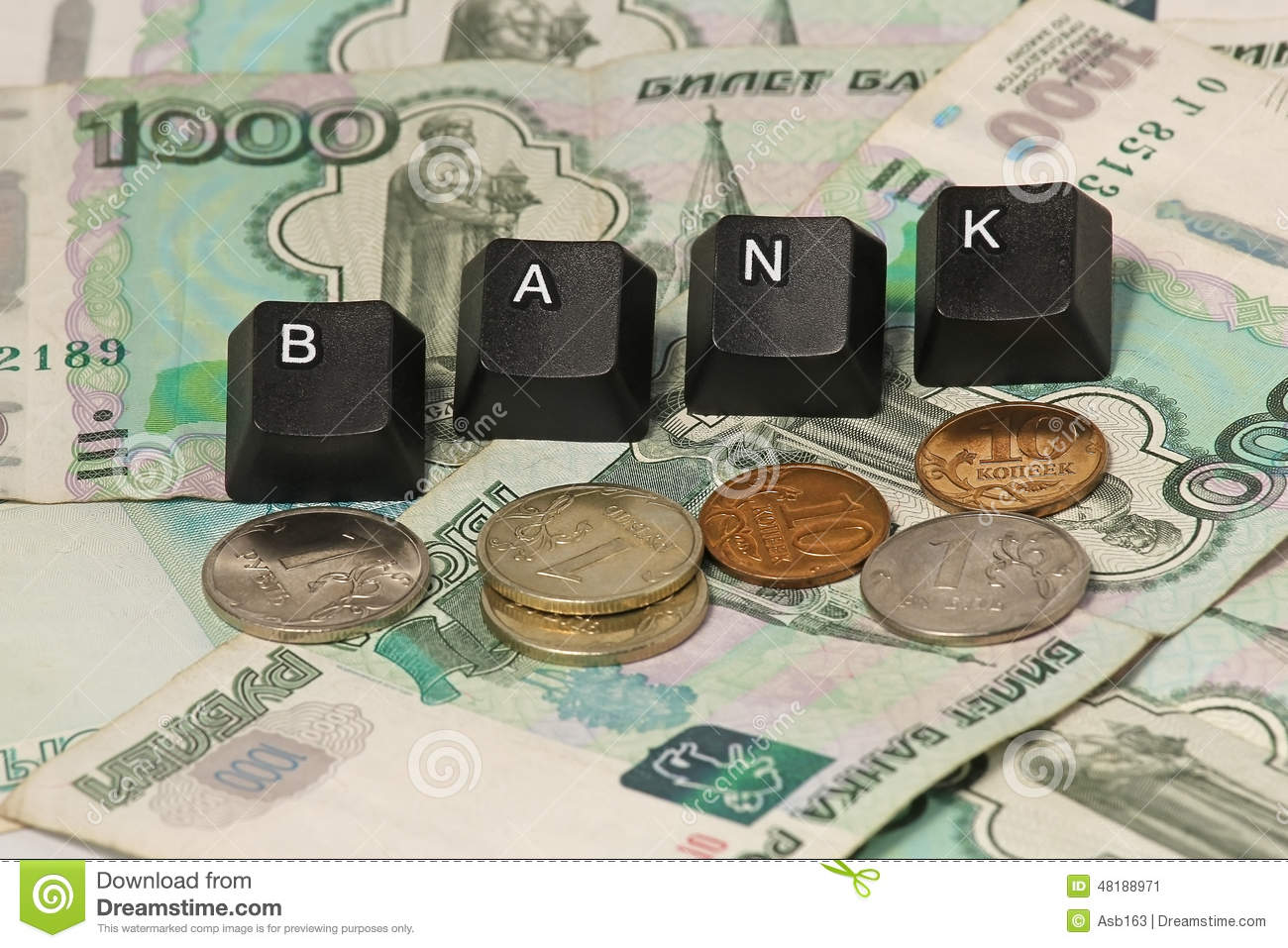 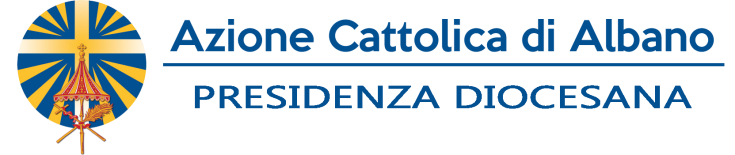 17/02/2019
Politica ed economia
Le banche centrali sono apparati statali?
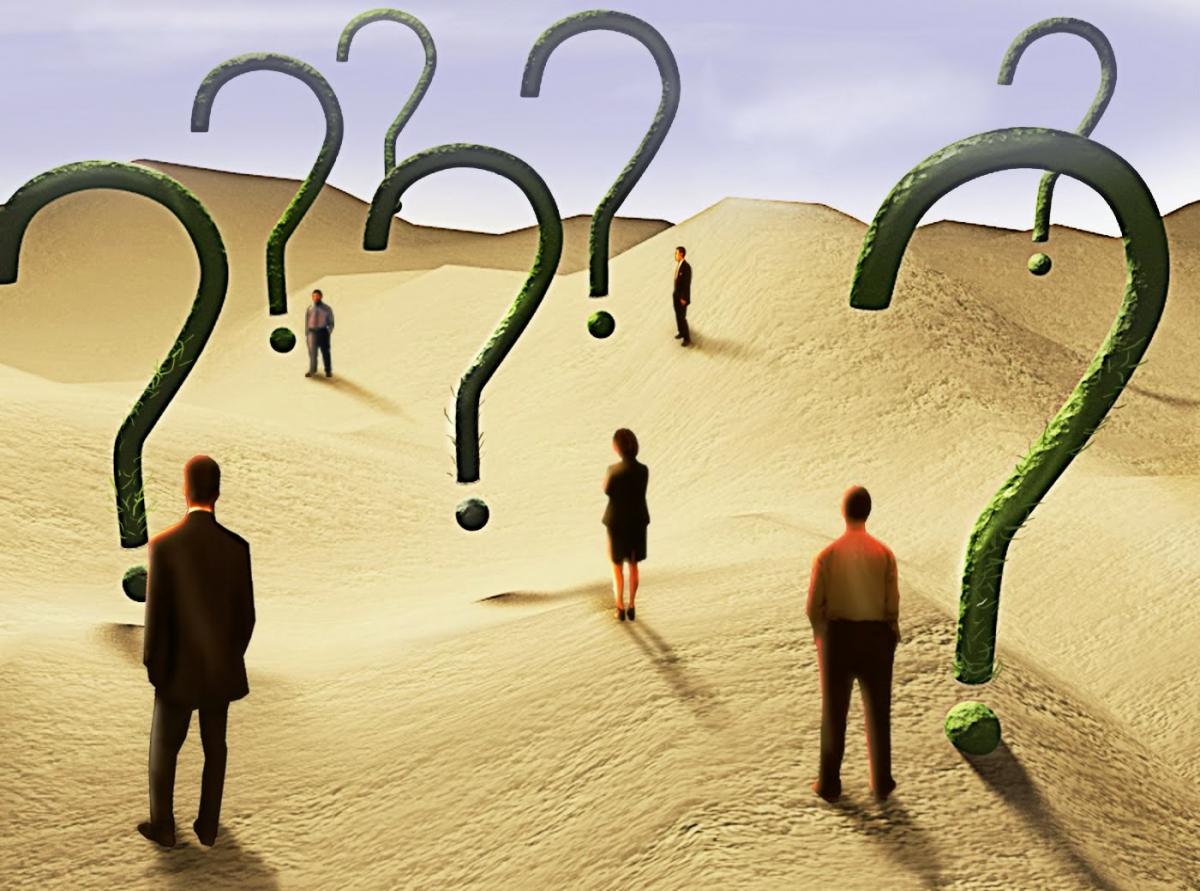 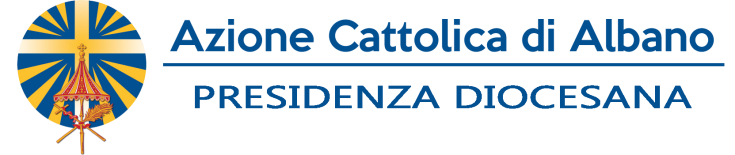 17/02/2019
Politica ed economia
Federal Reserve è privata sia nella forma sia nella sostanza. Essa è controllata da un ristretto numero di banche.
	


	Nota curiosa: la sede operativa è a Washington DC, quella legale è a Porto Rico.
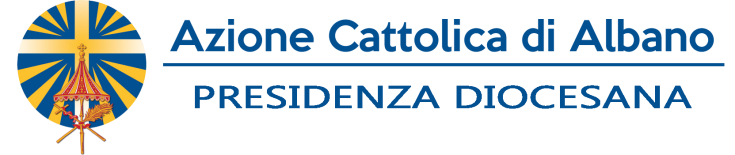 17/02/2019
Politica ed economia
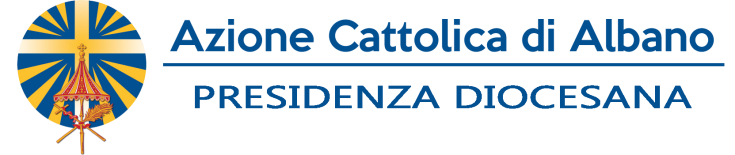 17/02/2019
Politica ed economia
Gli azionisti rilevanti della Federal Reserve sono:

Banca Kuhn Loeb di New York
Banca Rothschild di Berlino
Banca Warburg di Amburgo
Lazard Brothers di Parigi
Banca Rothschild di Londra
Banca Warburg di Amsterdam
Banca Israel Moses Seif
Chase Manhattan Bank di New York
Goldman Sachs di New York
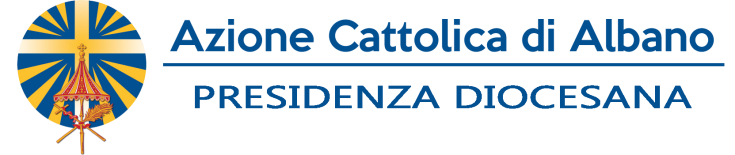 17/02/2019
Politica ed economia
La Banca Centrale Europea è di proprietà delle banche centrali degli Stati che fanno parte dell’Unione Europea.
	
	I maggiori azionisti sono:
Banca centrale tedesca (18%)
Banca centrale francese (14,18%)
Banca centrale inglese (13,67%)
Banca centrale italiana (12,31%)
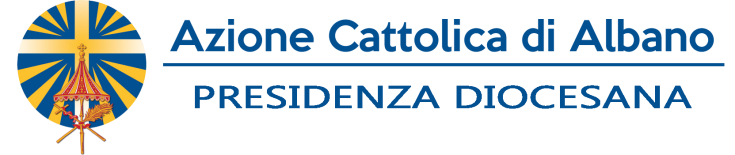 17/02/2019
Politica ed economia
Tuttavia le Banche Centrali Nazionali sono controllate da società private…

	


	…per cui anche la BCE è indirettamente da considerare una società privata.
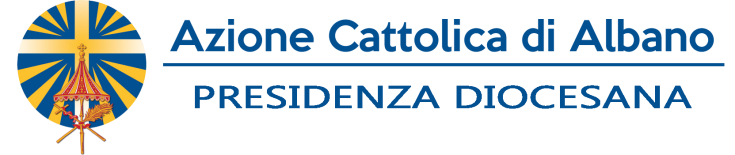 17/02/2019
Politica ed economia
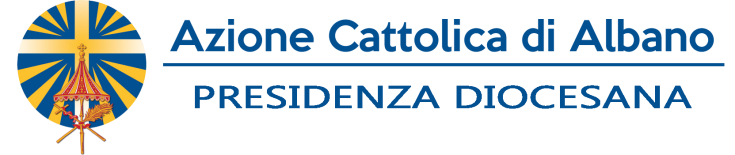 17/02/2019
Politica ed economia
85%  delle quote di partecipazione della Banca d’Italia è in mano  a 110 banche italiane!
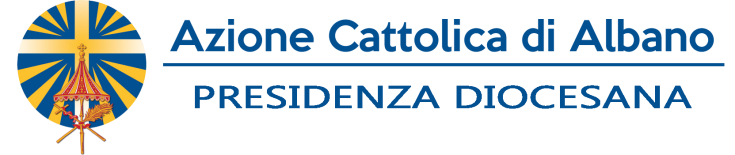 17/02/2019
Politica ed economia
Principali banche azioniste della BCI:

Intesa-Sanpaolo (17,01%)
Unicredit (14,63%)
Carisbo (6,20%)
Generali (4,83%)
Banca Carige (4,03%)
Tutte le altre hanno quote inferiori al 3%
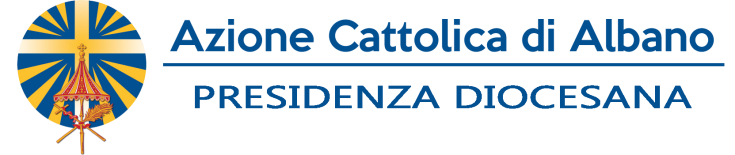 17/02/2019
Politica ed economia
Ricapitolando: 
	
	le istituzioni che in Europa e negli Stati Uniti sono preposte all’emissione di denaro non sono statali, come sarebbe logico pensare, ma più o meno direttamente controllate da privati.

Che fare?
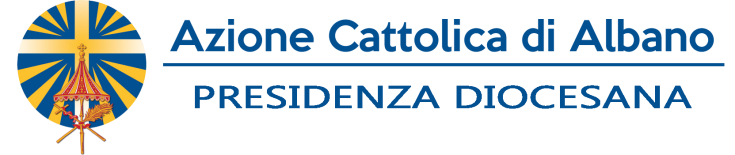 17/02/2019
Politica ed economia
Diffidate di quelli che vi propinano ricette sicure e certe: sono con molta probabilità dei ciarlatani o degli stupidi!
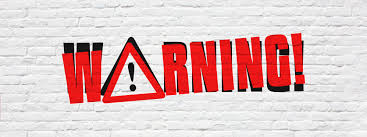 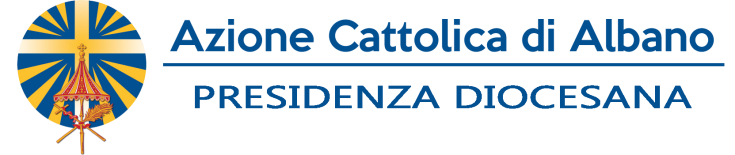 17/02/2019